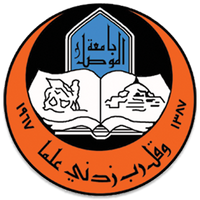 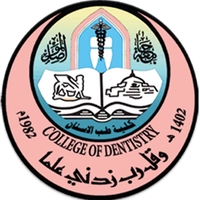 Department of:
HERE
UNIVERSITY OF MOSUL
COLLEGE OF DENTISTRY
2020-2021
Oral Ulceration
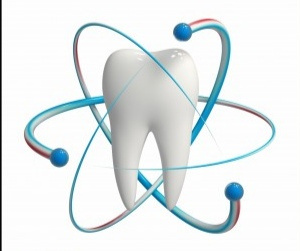 By:
Dr. Ahmed Salih KhudhurBDS, MSc, PhD Newcastle University/ UK
دكتور احمد صالح خضر
Department of Oral and Maxillofacial Surgery
Introduction
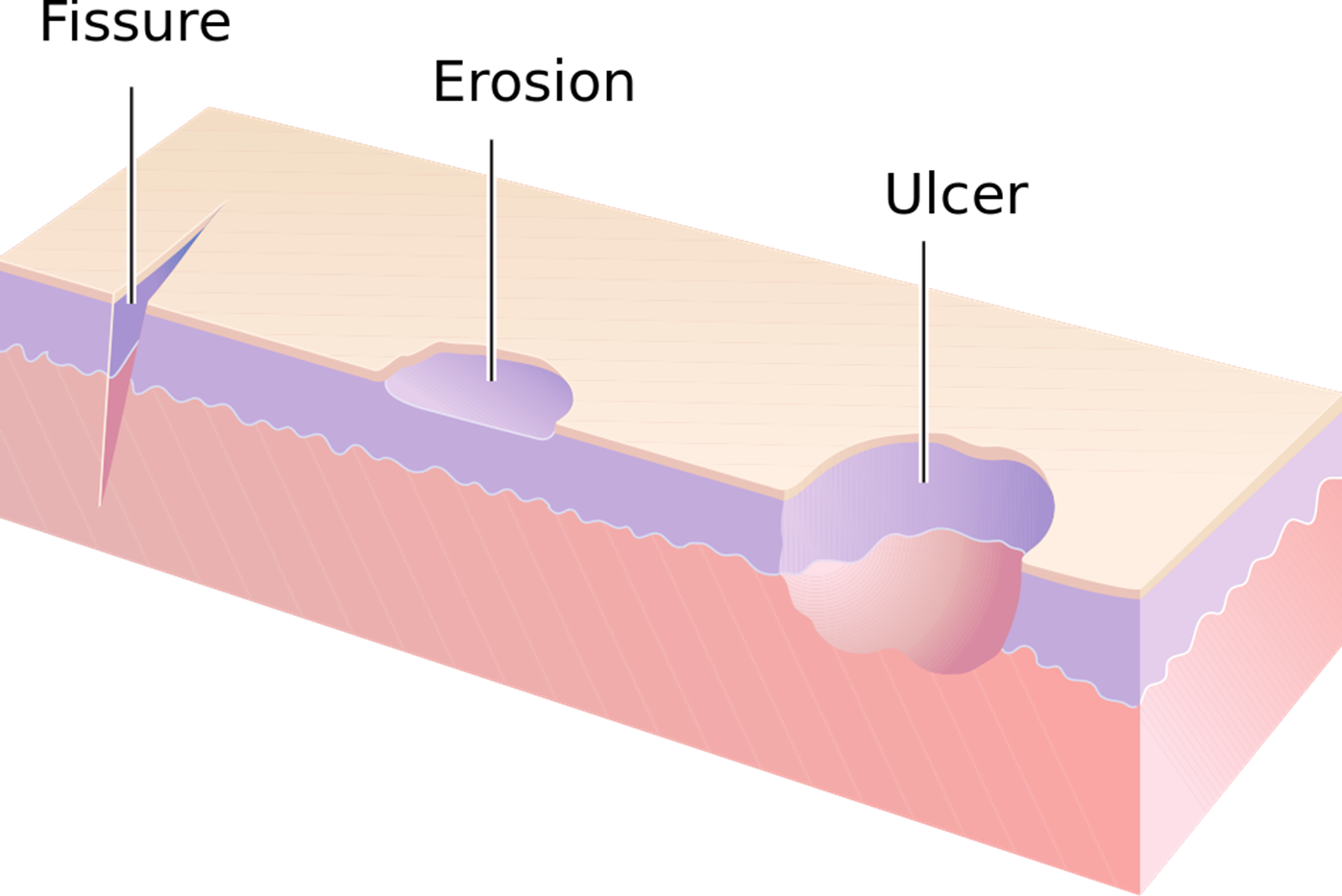 How to Examine an Ulcer
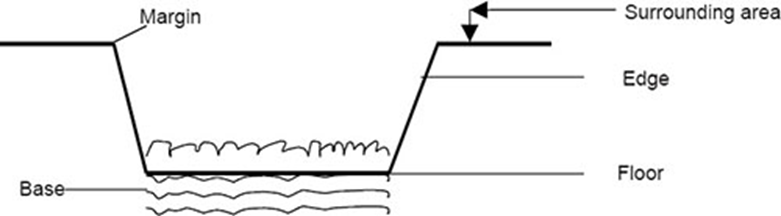 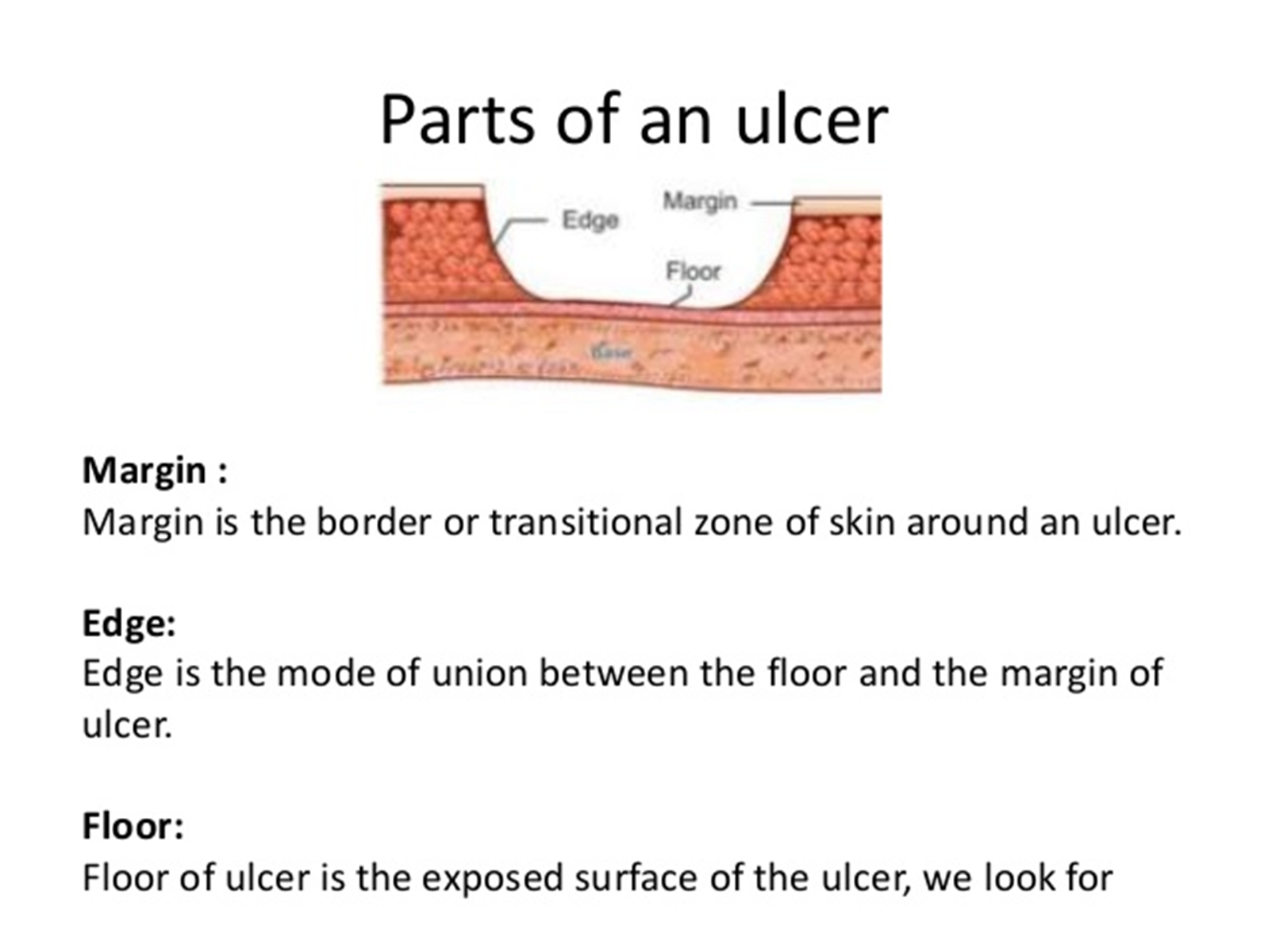 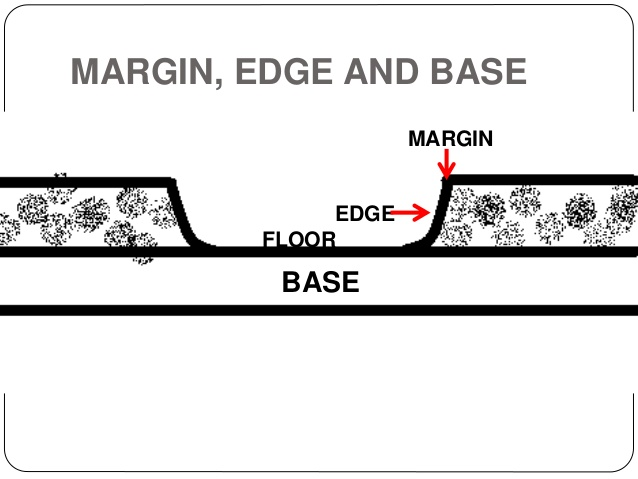 How to Examine an Ulcer
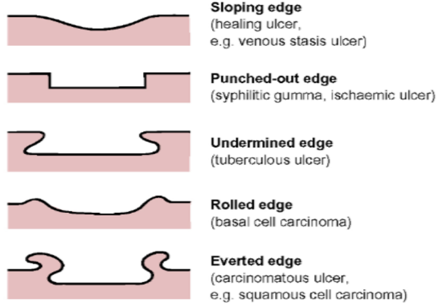 How to Examine an Ulcer
While examining a patient with an oral ulcer, ask about the following: 

History of the ulcer:
  1. According to the patient’s chief complain, is the ulcer painful?
  2. According to the patient’s chief complain, does the patient know the duration? or was it noticed by another clinician who referred the patient to you?
  3. Can the patient recall any possible cause?
  4. Recurrent or not?

Past dental history?

Medical history?

Family history?

Social history?
How to Examine an Ulcer
While examining a patient with an oral ulcer, inspect the following:                                          
 Location (position)
 Number
 Size and shape
 Color
 Edge and floor
 Surrounding area
 Tender to palpation?
 Base: Relation to the underlying structures? (Loose, Firm or Fixed/ Indurated)
 Regional lymph nodes

 If necessary and to exclude a disease/ condition (differential diagnosis) or to confirm the diagnosis, you may send the patient for investigations such as:
# Biopsy  # Microbiological & Immunological tests   # Haematological tests 
# Imaging (MRI, CT scan, CBCT, PET scan…)     # Further investigations…..
PET scan:  positron emission tomography
Classification of Oral Ulceration
Ulcers divided clinically 

                                                 
                                           Persistent                             Recurrent 

                            Which is a useful first step in differential diagnosis

Most oral ulcers heal after a few days to 2 weeks (maximum duration) depending on their size and location, more rapidly on the floor of mouth or buccal mucosa (non-keratinized mucosa) than on the palate or gingivae (Keratinized mucosa).

Recurrent oral ulcers recur singly or in groups at the same or different sites. 


It is important to distinguish recurrent oral ulceration which has a few causes, from recurrent aphthous ulceration (RAU/RAS) which is a specific ulcer (condition).
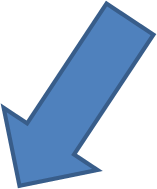 Classification of Oral Ulceration
Ulcers can be                                                      According to Number

                                              
  Primary             Secondary                                        Single                Multiple

Other classification according to etiology:
Traumatic 

2. Infective
Acute infection such as: Acute necrotizing ulcerative gingivitis &  Noma
Chronic infection such as: Tuberculosis, Syphilis, Histoplasmosis 
 Viral  infections such as: Herpes viruses  
                   
3. Miscellaneous causes ( RAS/RAU, Behçet’s disease, IBD, Cyc. N, EM, SJS/TEN,  Oral mucositis, Pemphigus & MMP, Oral cancer, ulcers associated with oral & systemic diseases
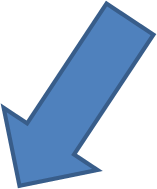 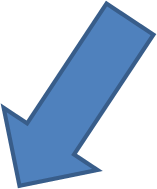 Classification of Oral Ulceration
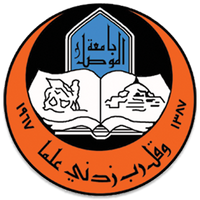 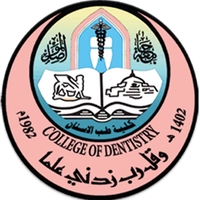 UNIVERSITY OF MOSUL
COLLEGE OF DENTISTRY
2020-2021
THE END
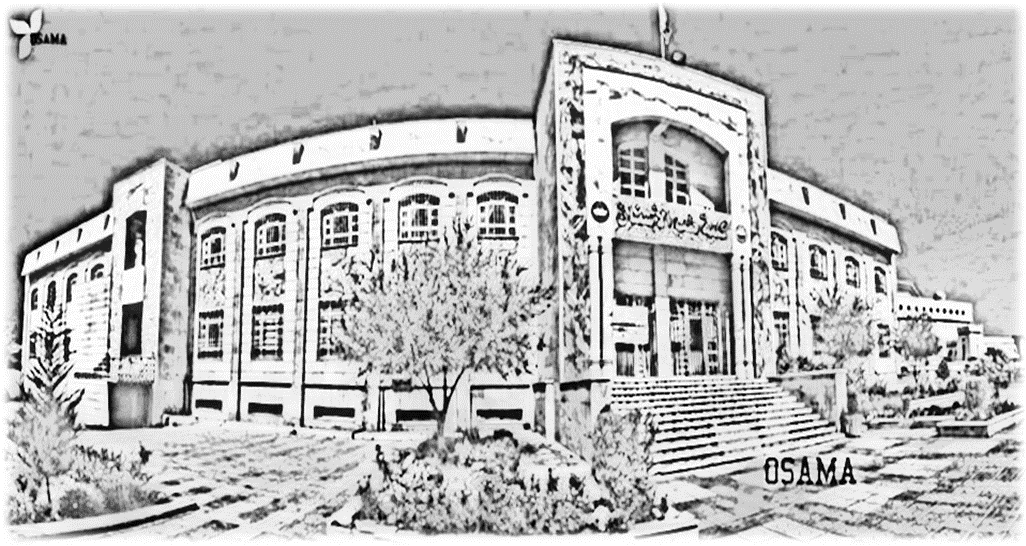